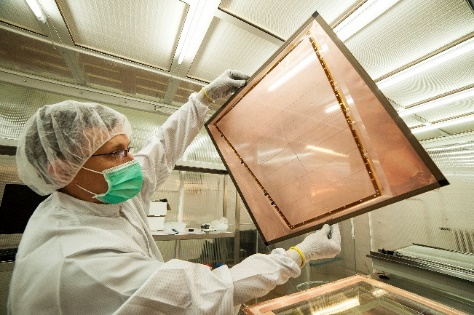 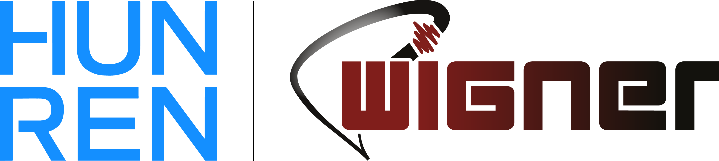 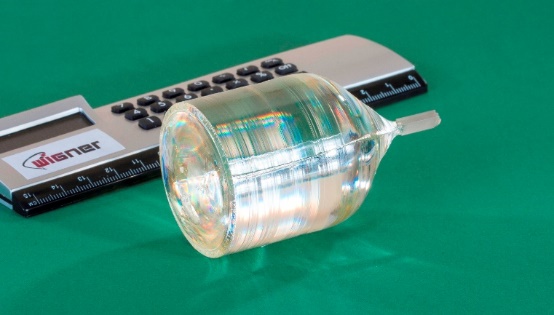 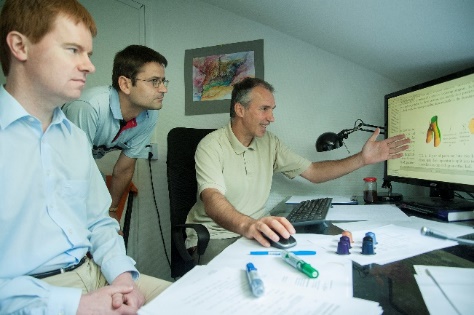 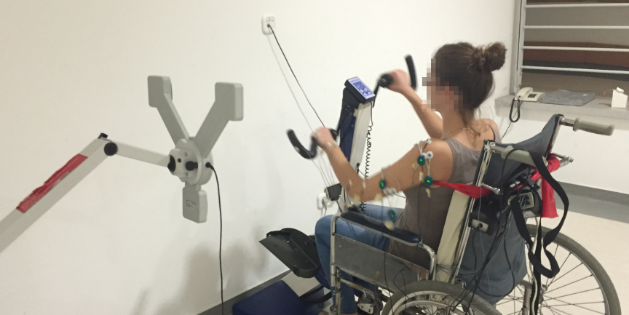 Név
Titulus 
Dátum
 
A prezentáció címe
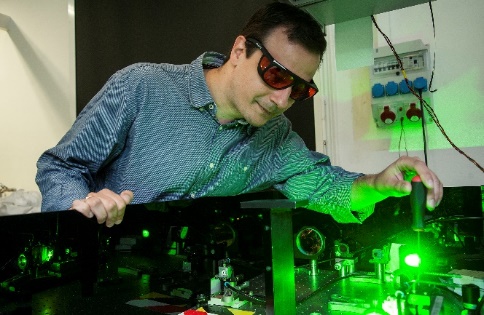 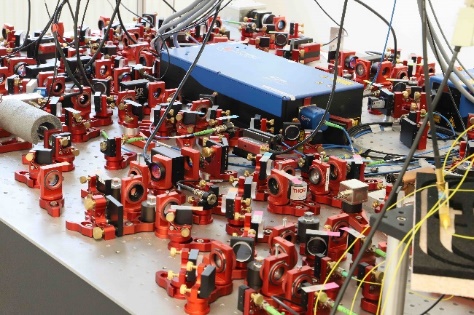 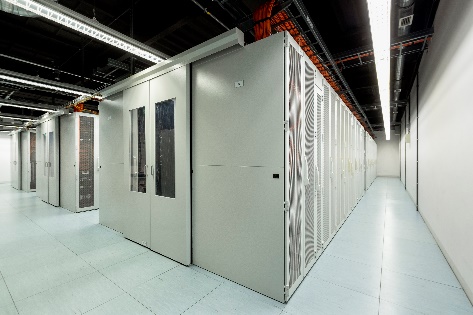 Research.
Innovation.
Impact.
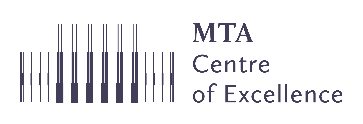 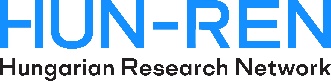 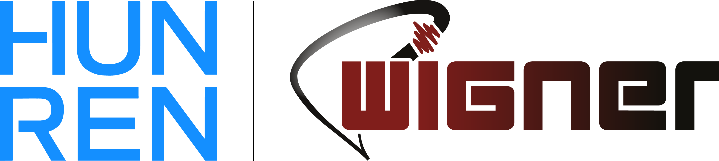